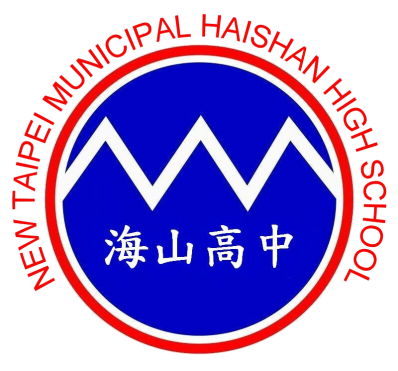 進擊的投石機
2016暑期活化課程
設計者：高連陽 老師
五花八門的投石機
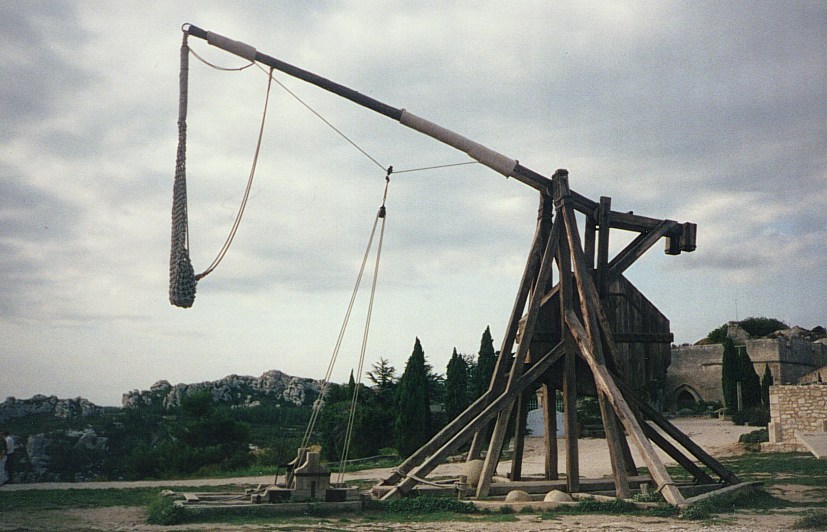 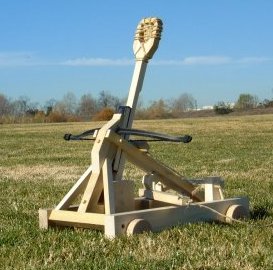 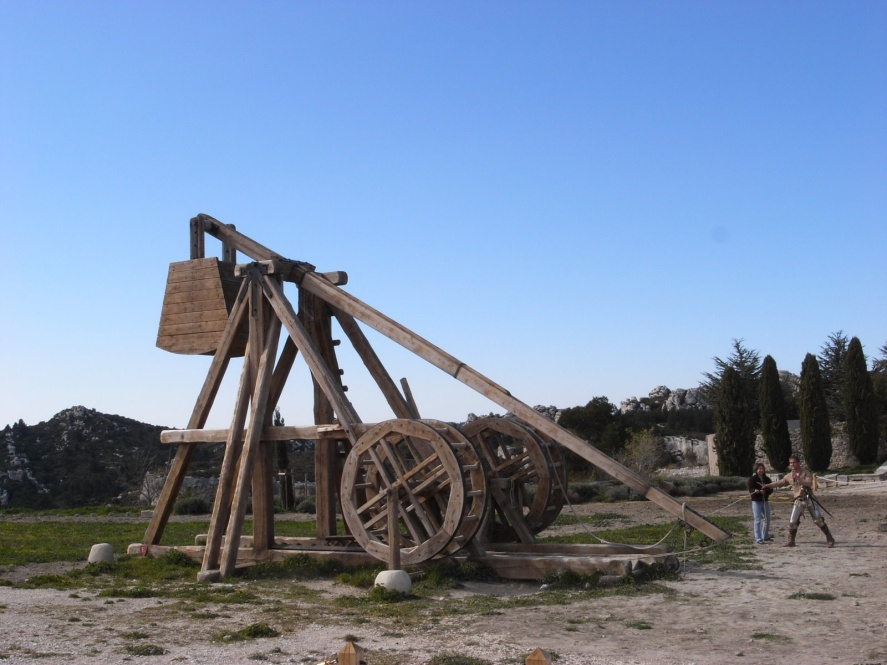 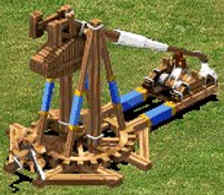 扭力投石機
扭力投石機
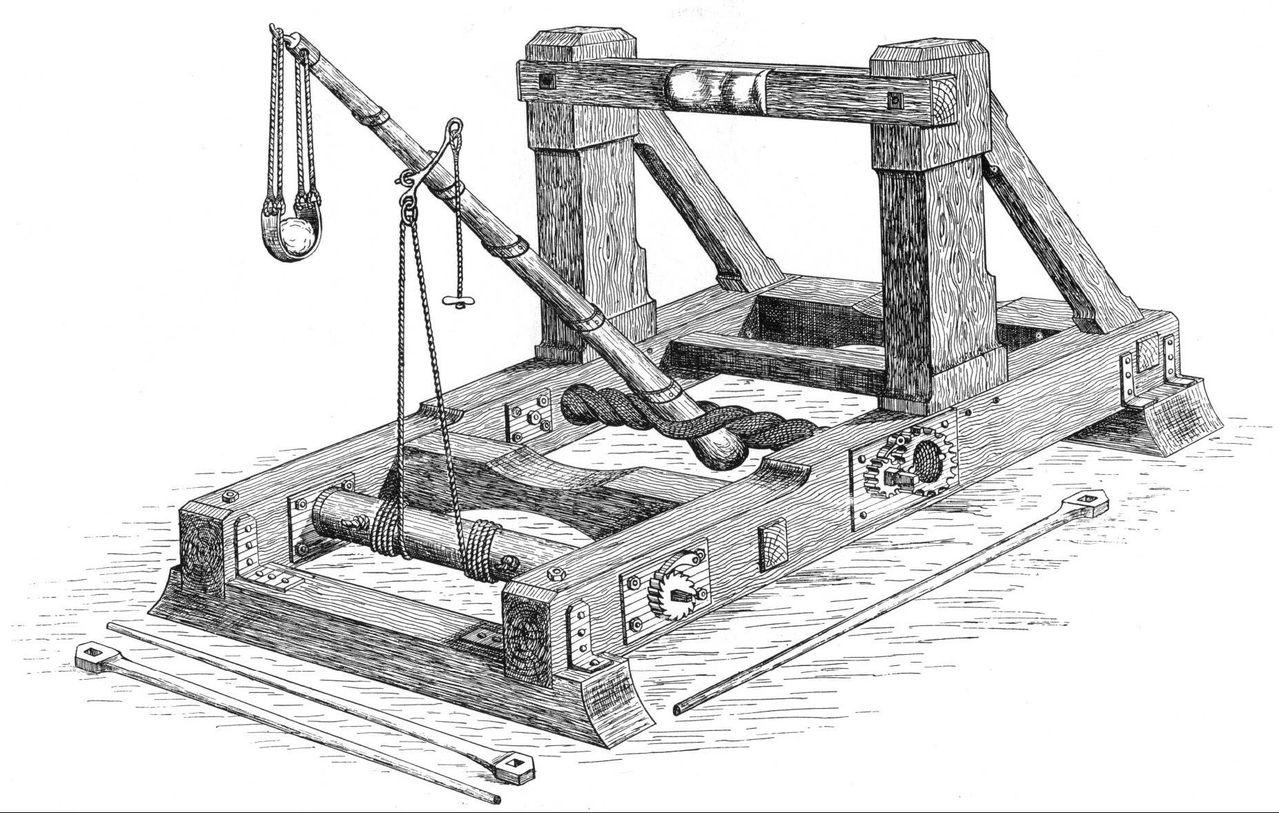 重力投石機
重力投石機
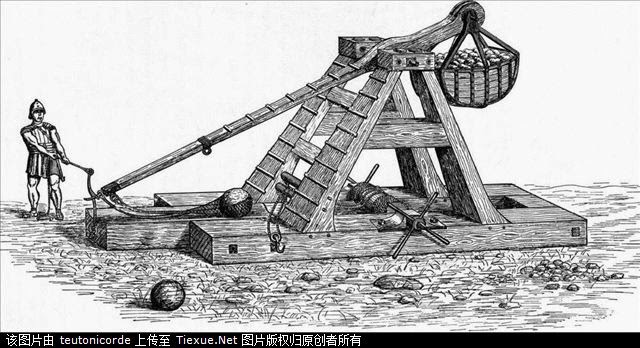 彈力投石機
槓桿原理
抗力
施力
支點
施力臂
抗力臂
施力 x 施力臂 = 抗力 x 抗力臂
省力裝置
抗力
施力
支點
施力臂
抗力臂
施力 x 施力臂 = 抗力 x 抗力臂
小
大
大
小
省時裝置
施力
抗力
支點
施力臂
抗力臂
施力 x 施力臂 = 抗力 x 抗力臂
大
小
小
大
槓桿原理
抗力
支點
施力
能量轉換
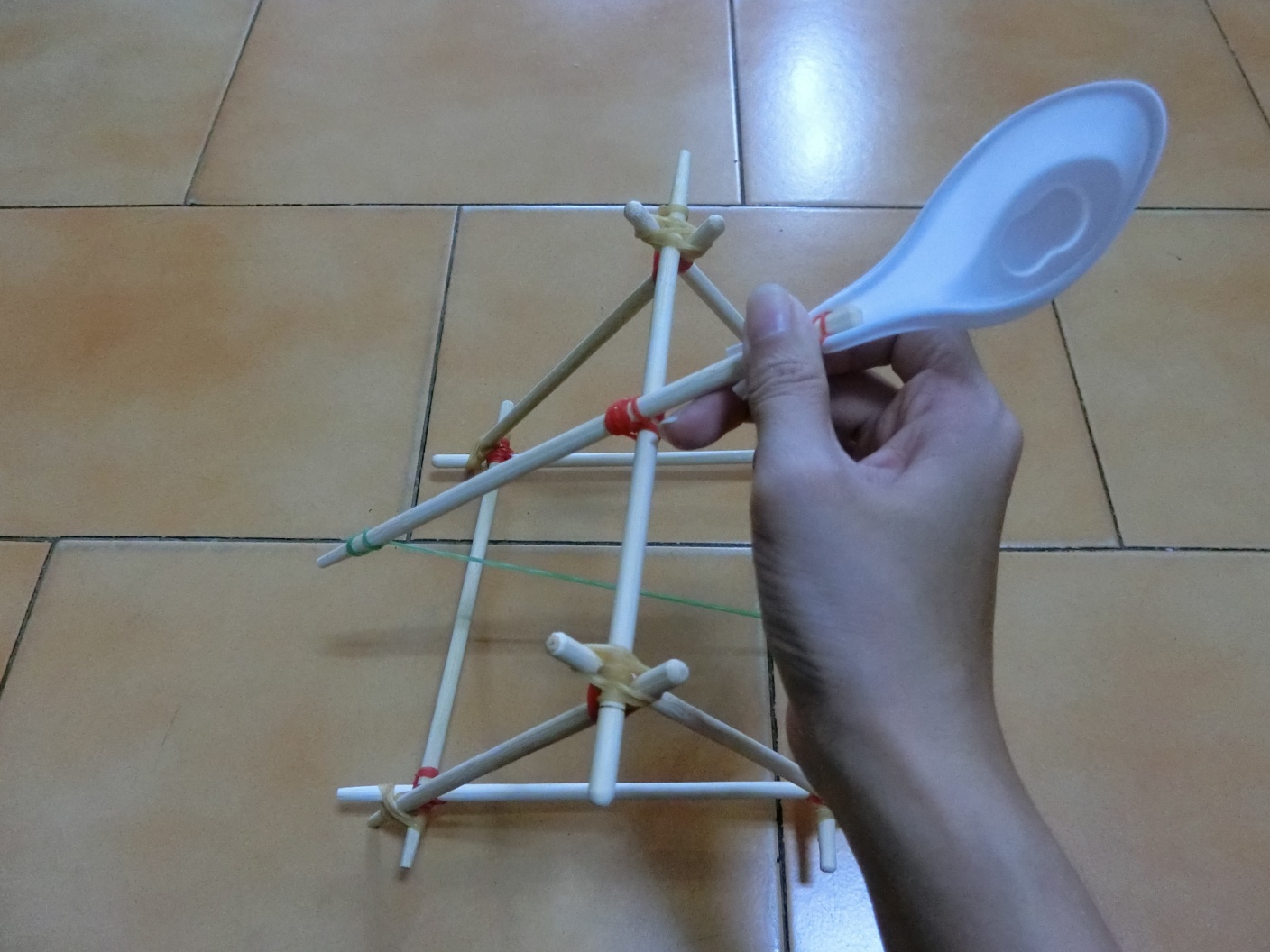 彈力位能 → 動能
拋體運動
垂直上拋
施力
地吸引力
拋體運動
水平拋射
施力
地吸引力
拋體運動
斜向拋射
施力
地吸引力
拋體運動
比較
製作彈力投石機
橡皮在竹筷一端繞一圈，穿過另一頭橡皮筋拉緊。
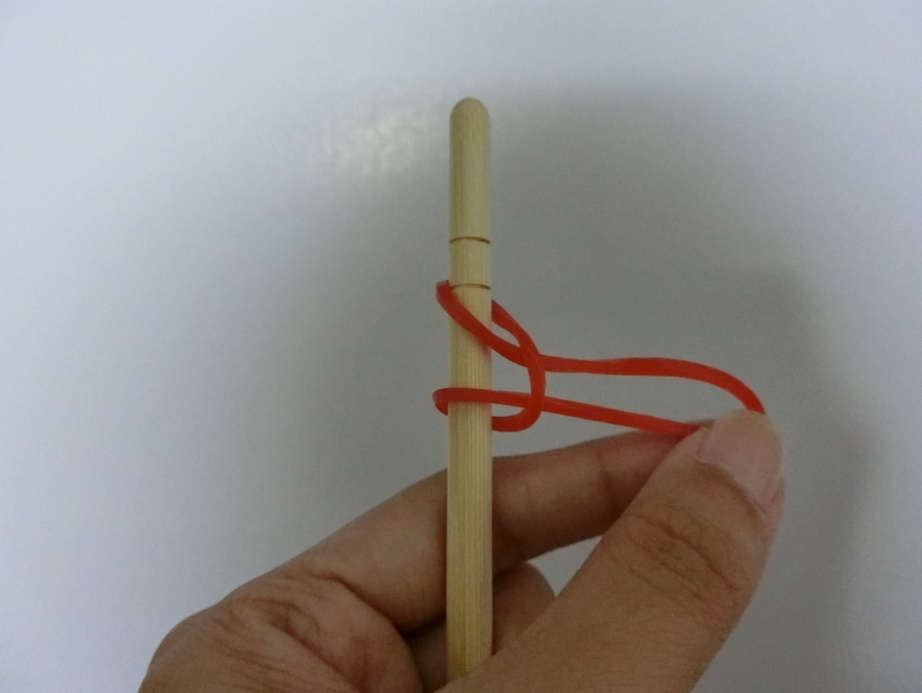 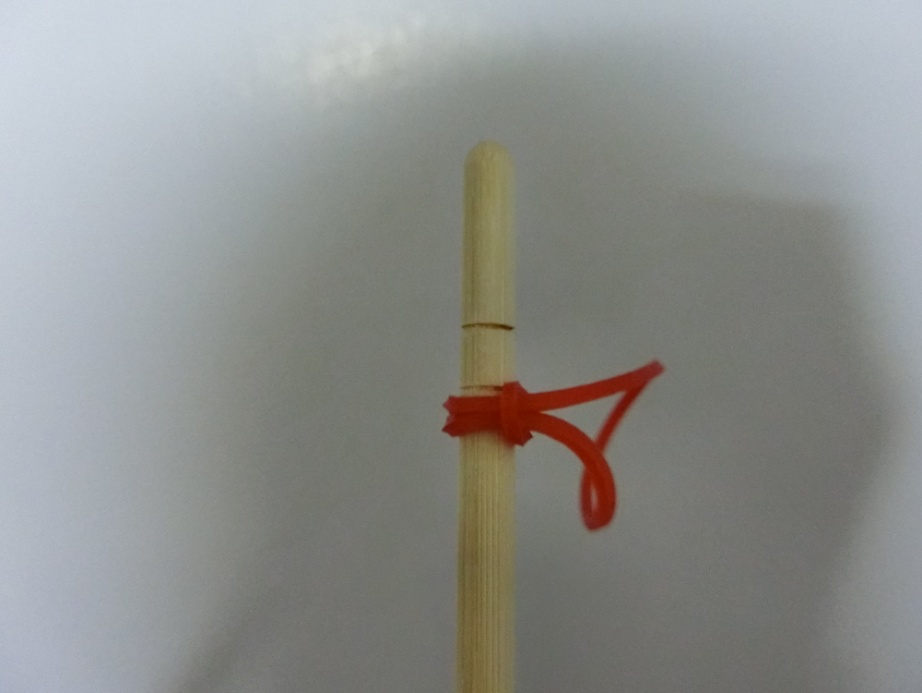 製作彈力投石機
將另一竹筷放置於上方，夾角成十字，然後橡皮筋依下、上、下、上…順序繞於四邊竹筷，最後纏繞於任一短竹筷上收尾。
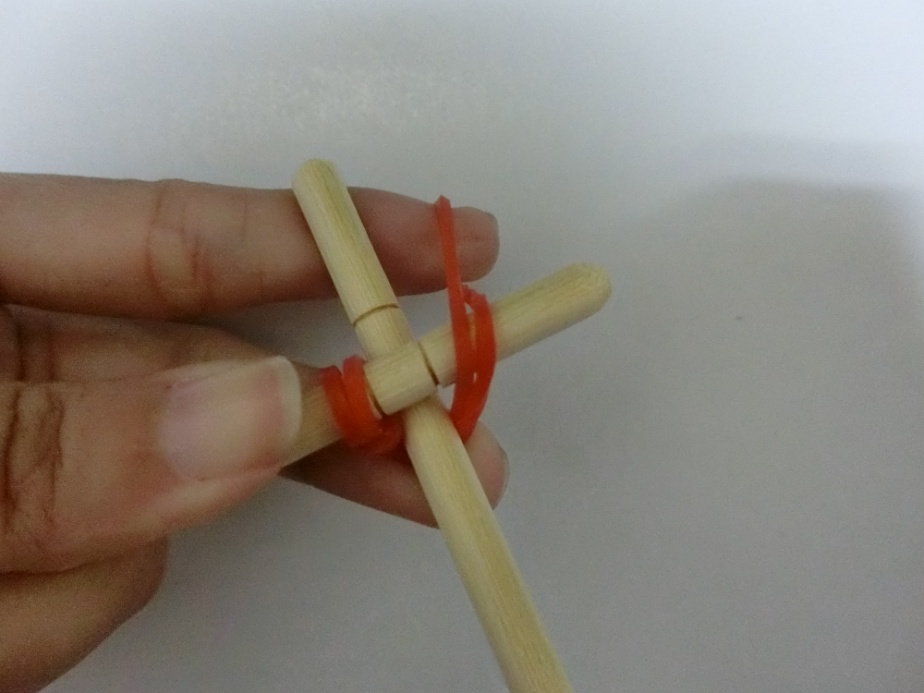 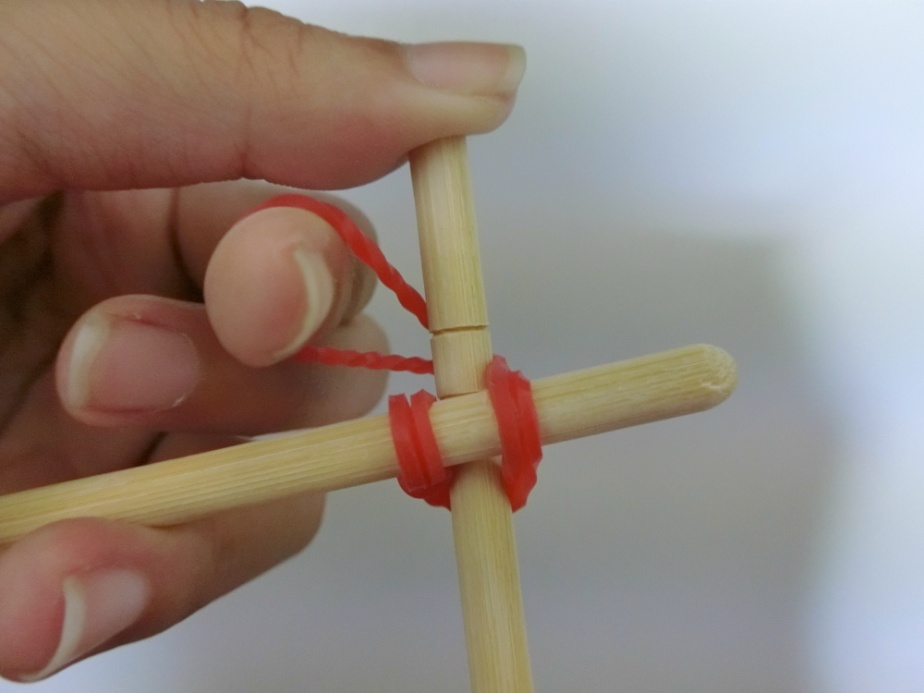 製作彈力投石機
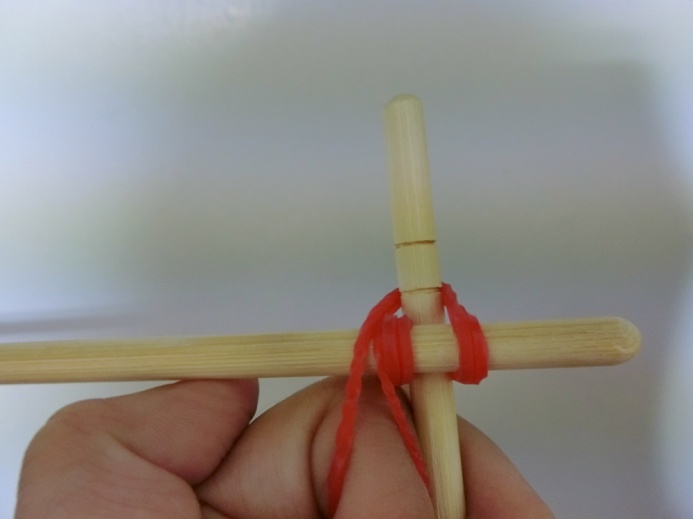 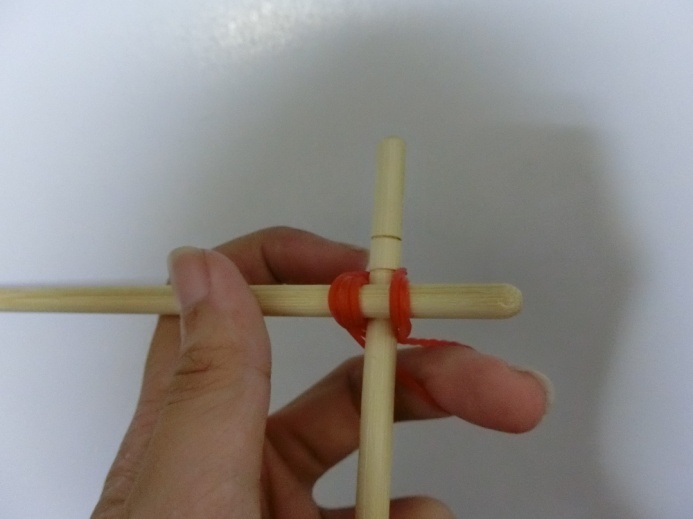 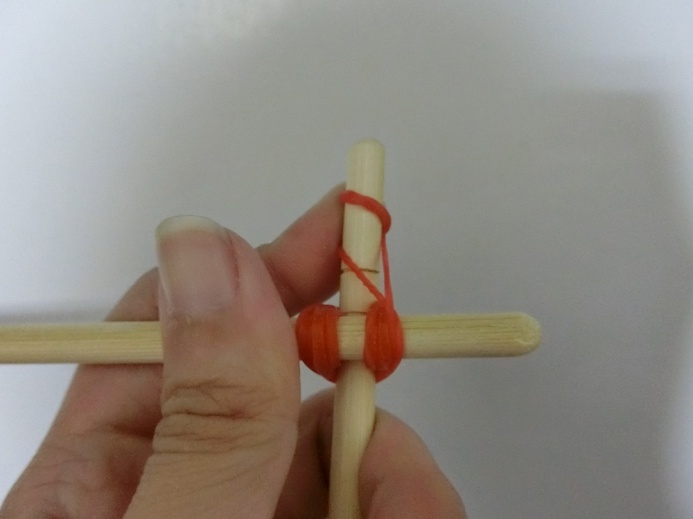 製作彈力投石機
製作出投石機基本框架。
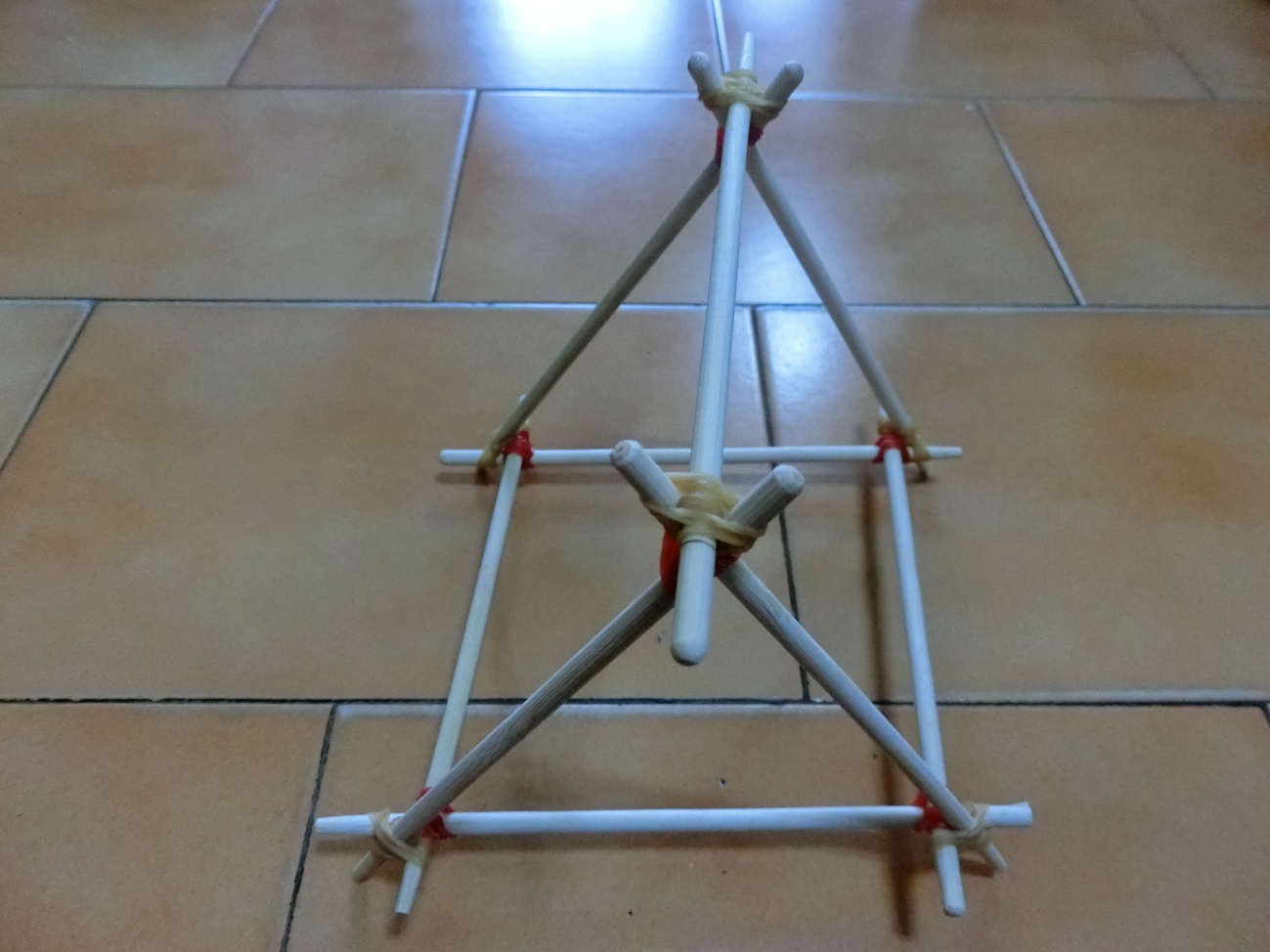 製作彈力投石機
製作出投石臂。
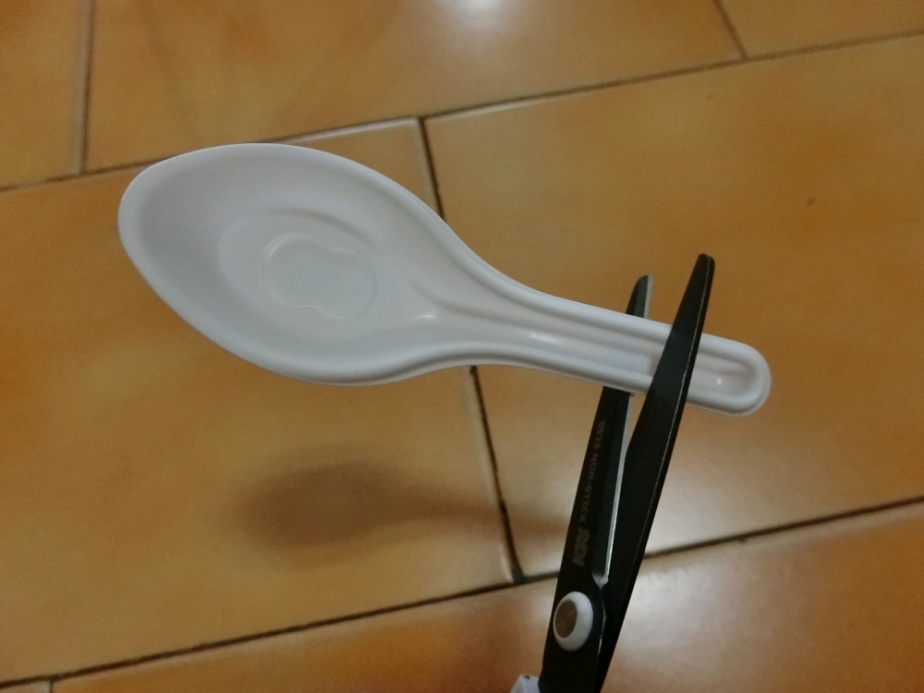 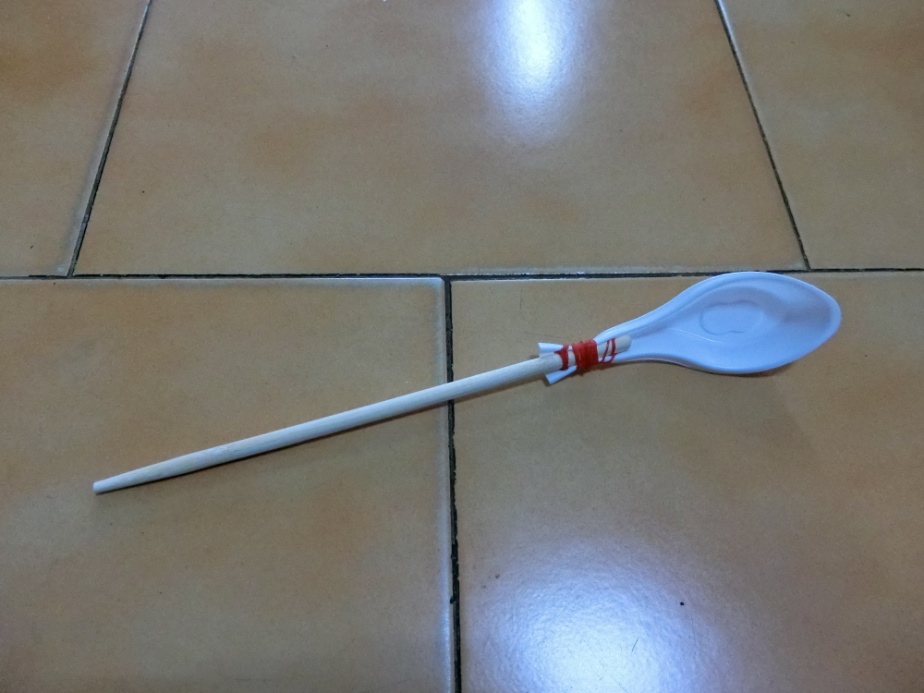 製作彈力投石機
組裝。
投石機的彈力裝置可依個人喜好設計。
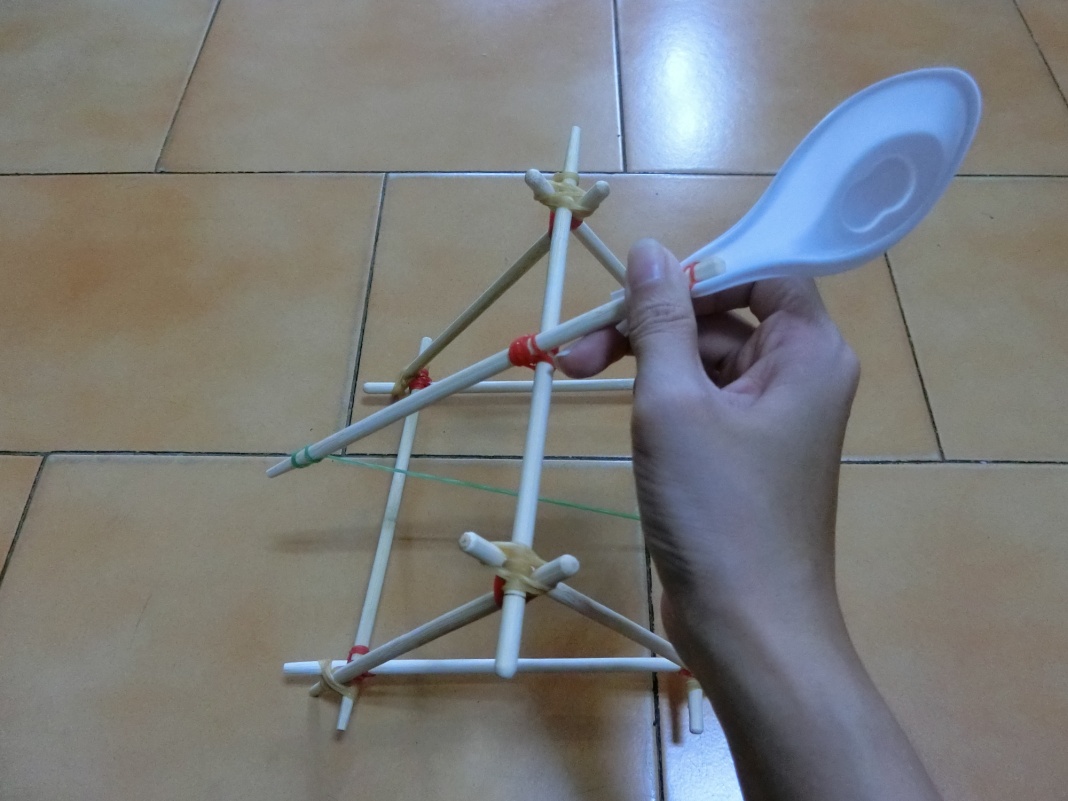 投石機大進擊
比遠大賽每人有兩次機會，看誰射得遠。
比準大賽每人可投擲五次，將每次的分數加總起來，看看誰是大贏家？！
2
1
1
3
2
2
2
1
1
作品欣賞
作品欣賞
作品欣賞
作品欣賞